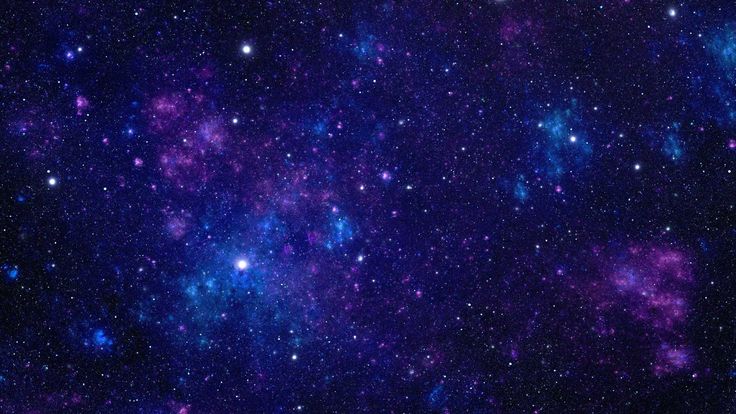 МАОУ «Сылвенская средняя школа имени В. Каменского»
Профильные 
инженерно-технологические смены 
в рамках взаимодействия
 «школа – ВУЗ – работодатель»
Будина Алеся Николаевна 
педагог-психолог,
 тьютор профессионального
 самоопределения, 
куратор профильного отряда
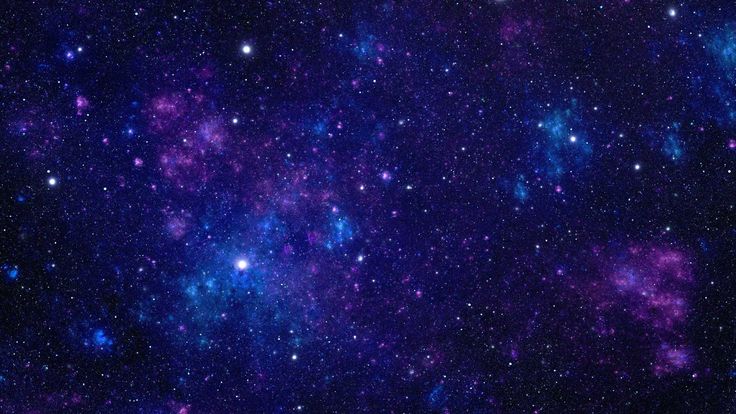 Основные идеи
РАБОТОДАТЕЛЬ
Потребность в мотивированных и подготовленных кадрах, развитие молодежной политики и проектов для школьников
ШКОЛА
Заинтересованность в профильной подготовке обучающихся и трудоустройстве
УНИВЕРСИТЕТ
Наличие научно-технической базы, программ подготовки специалистов, обучение по целевому набору
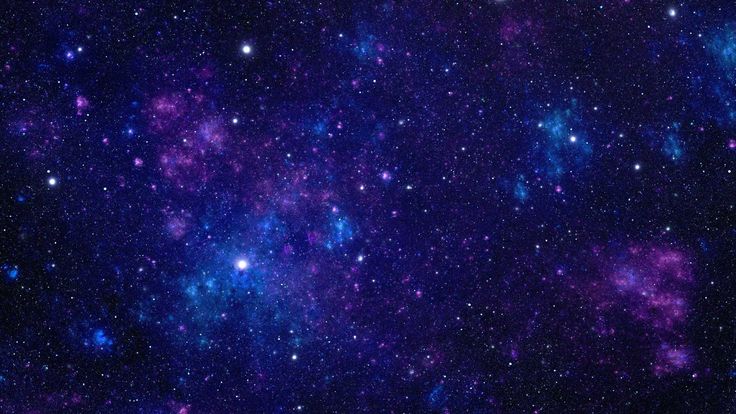 Цель и задачи реализации профориентационной практики
Цель: создание условий для раскрытия интересов и способностей обучающихся 8-11 классов в рамках инженерно-технологического профиля, формирования их профессиональных планов.

Задачи: 

обеспечить возможность для выявления обучающихся, интересующихся данной сферой, информировать заинтересованных лиц, родителей

 разработать модель взаимодействия, план и форматы совместной деятельности с партнерами на основе выявленных потребностей

организовать постоянную обратную связь и общее информационное поле для всех участников  

Содействовать дальнейшей профессиональной навигации обучающихся и их трудоустройству
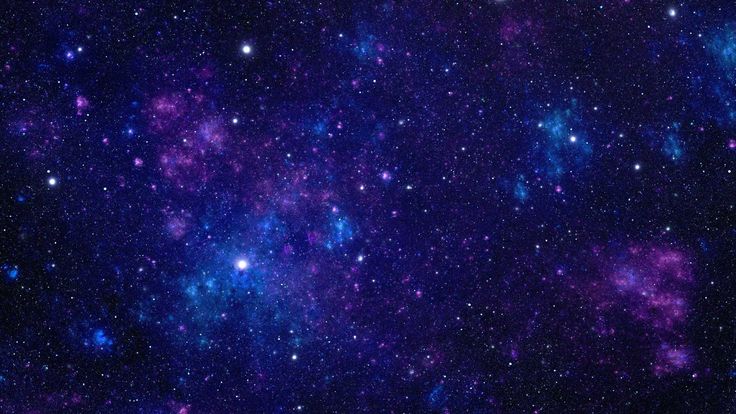 Форматы деятельности
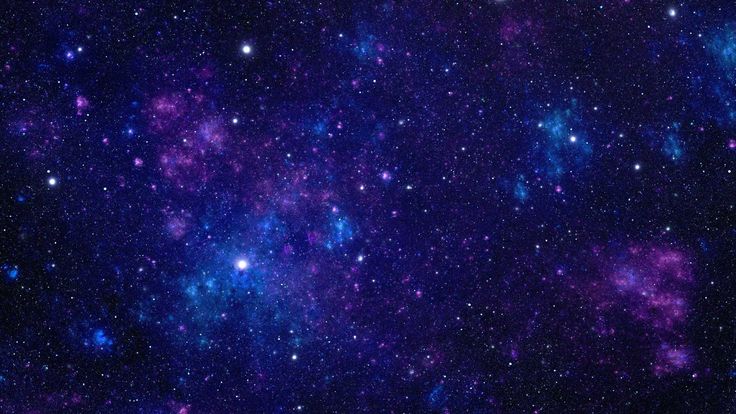 Профильный отряд «Протон-профи» в пришкольном лагере
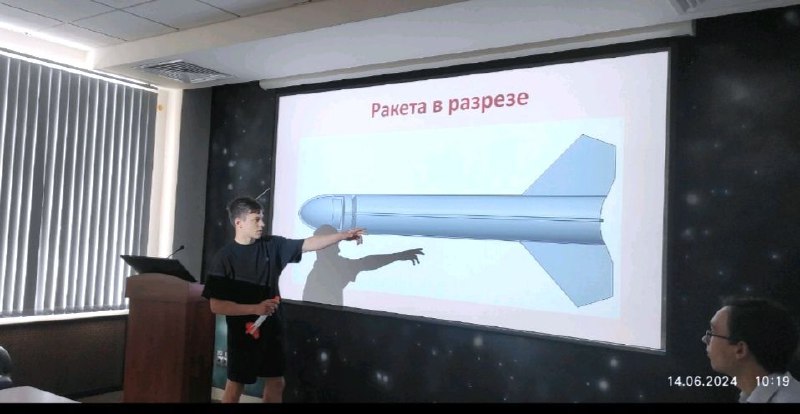 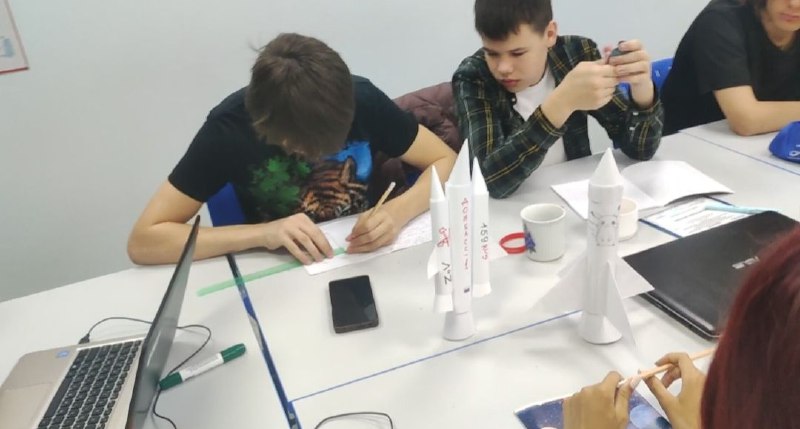 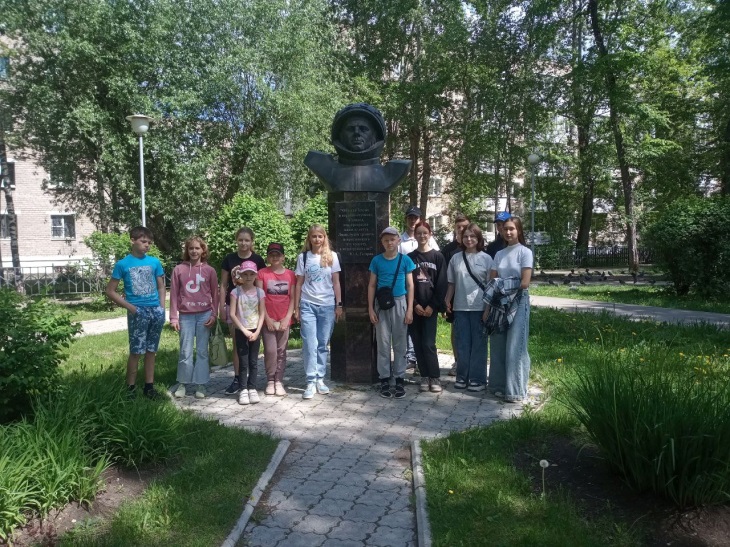 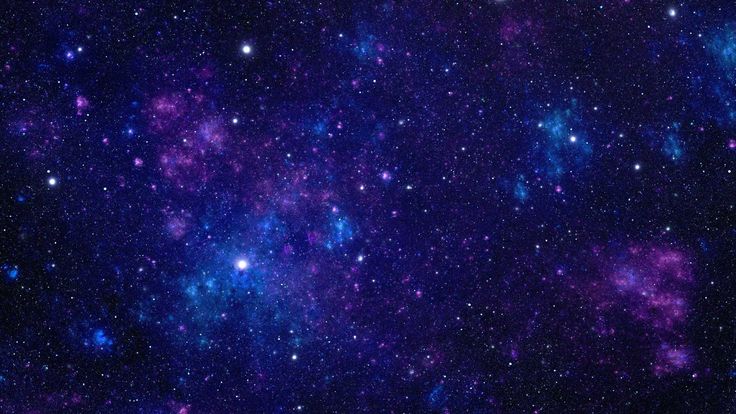 Мероприятия партнеров
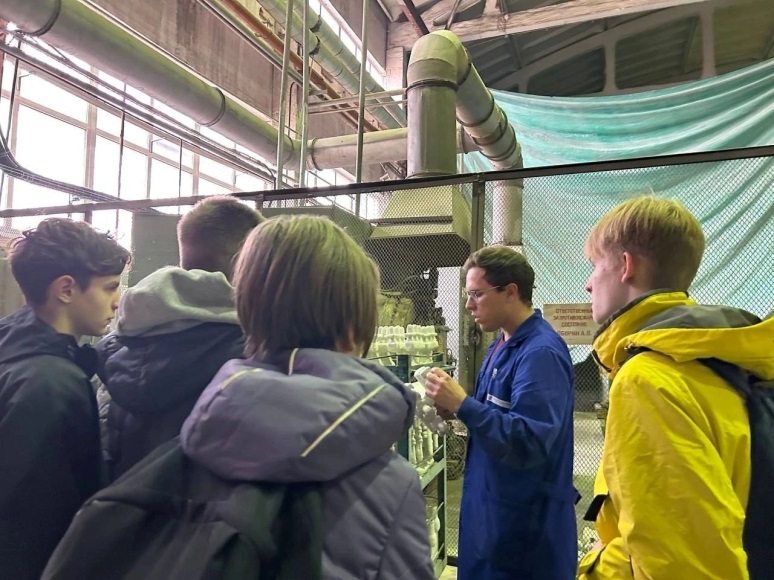 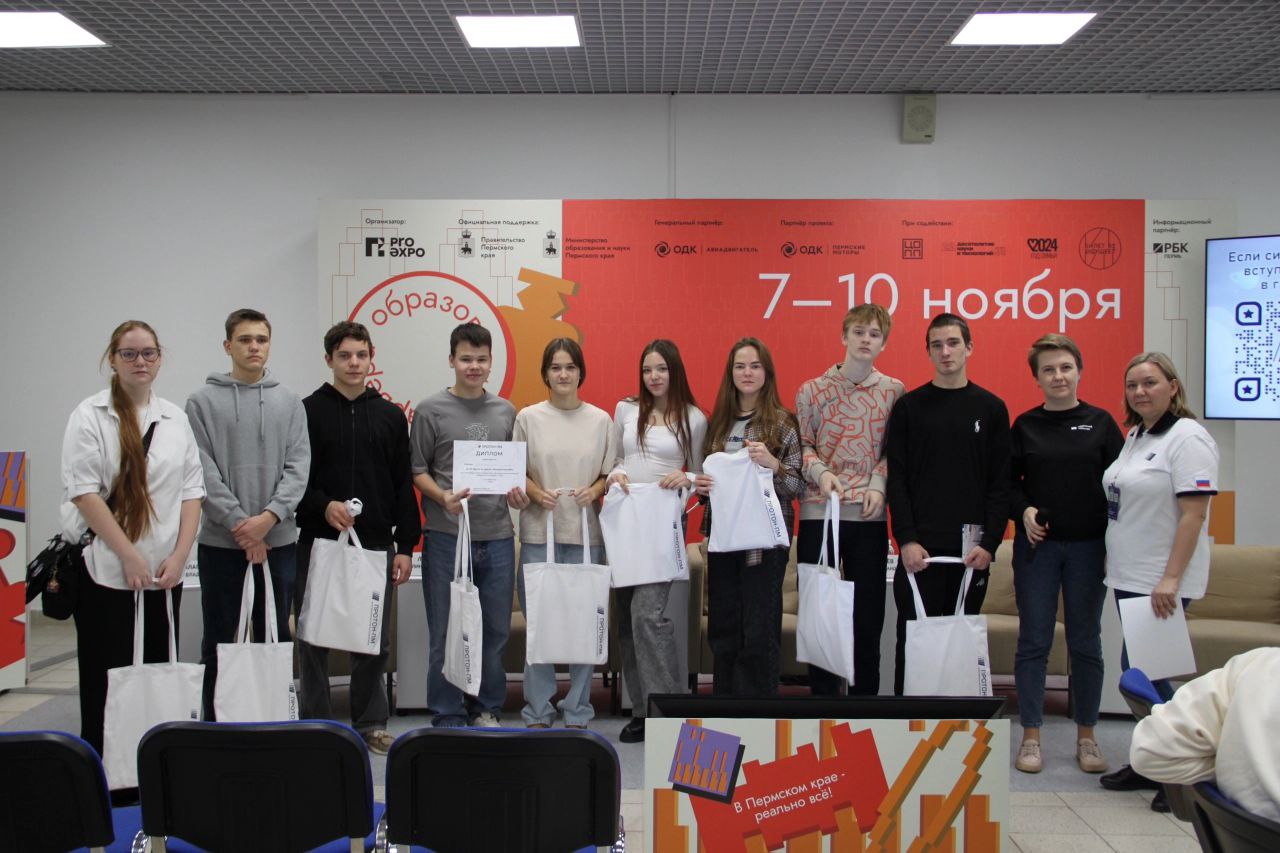 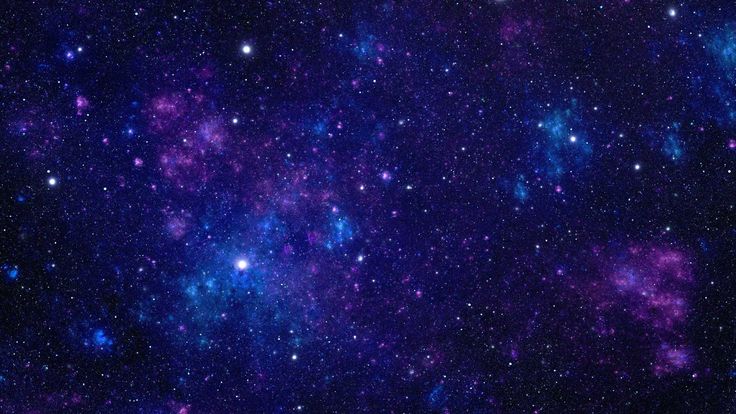 Обучение первой профессии
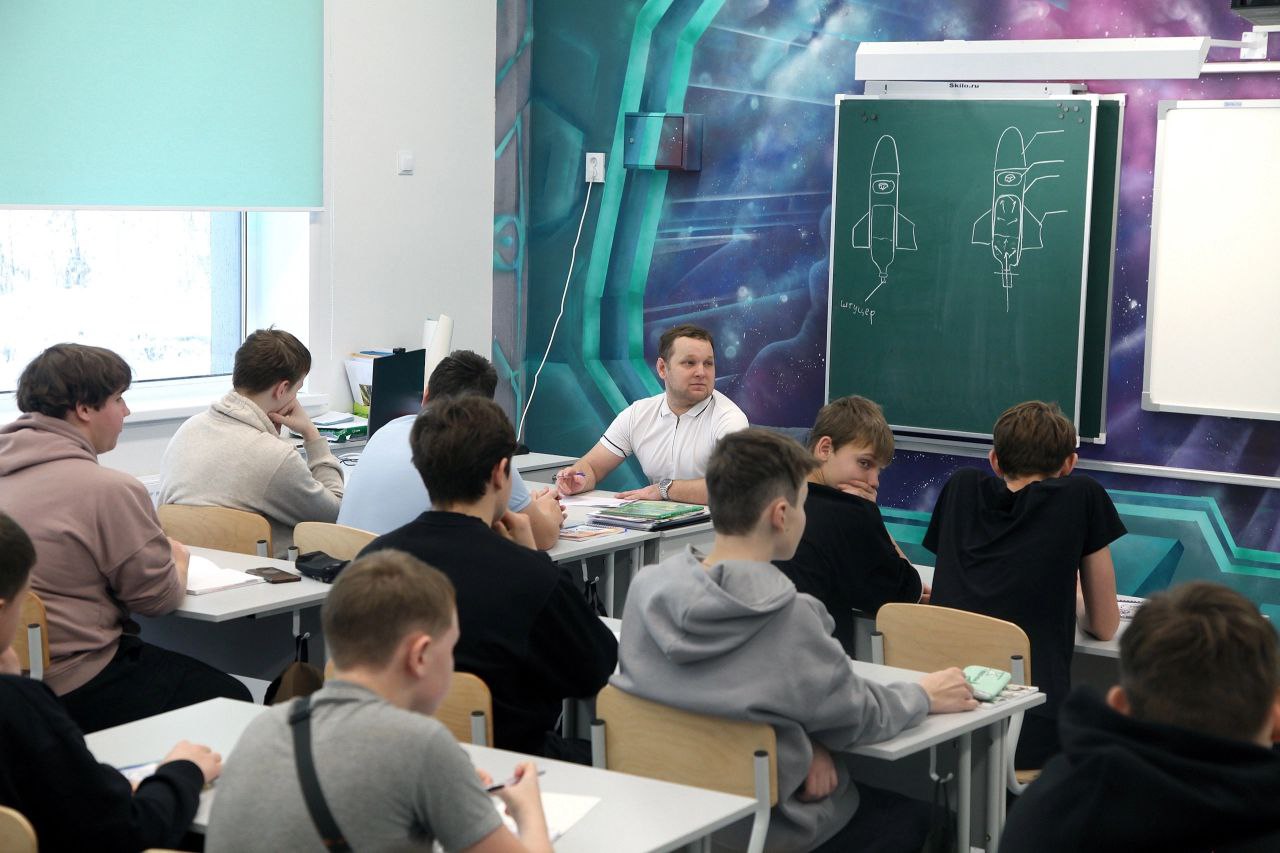 Публикации с нашим участием
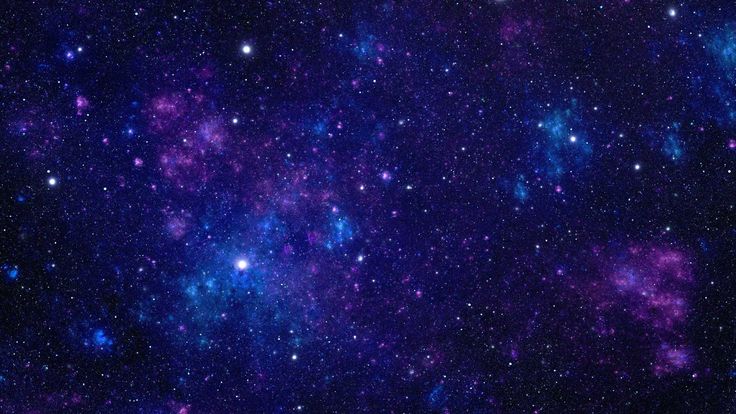 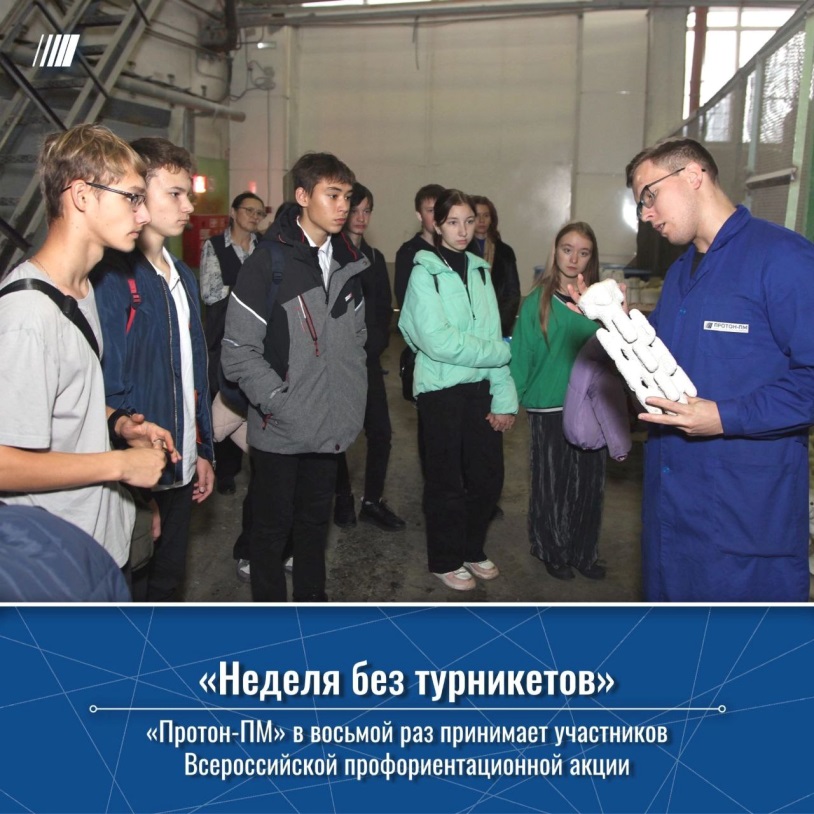 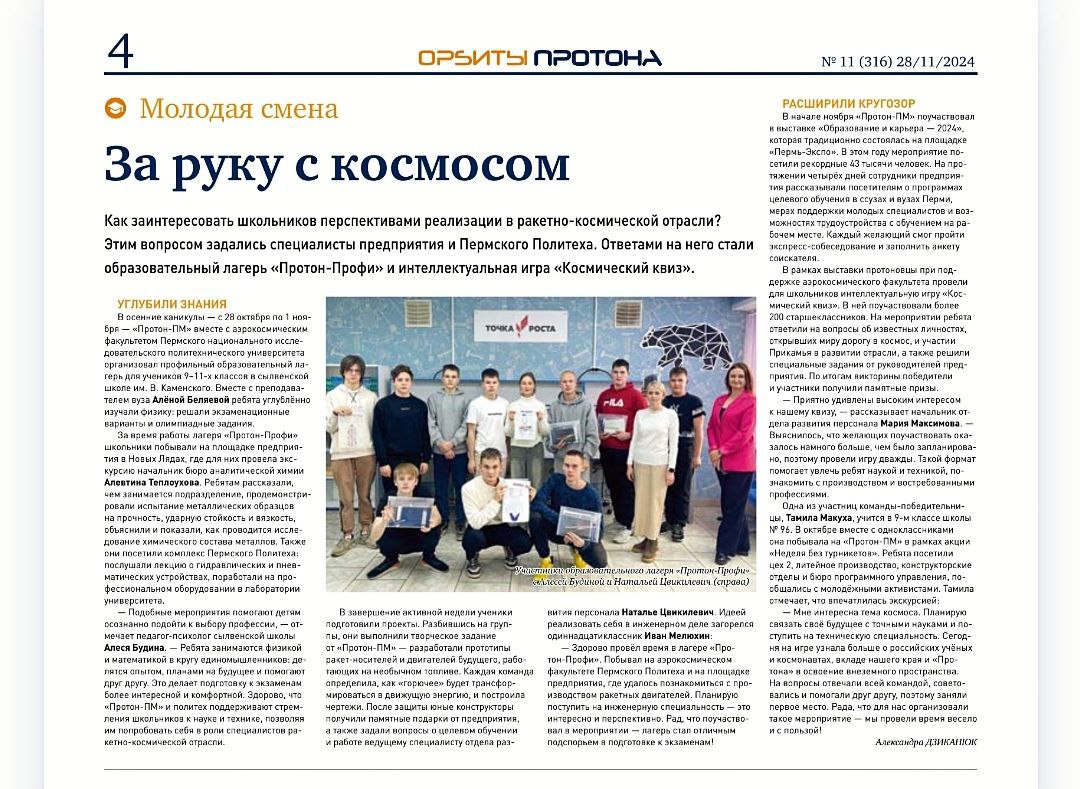 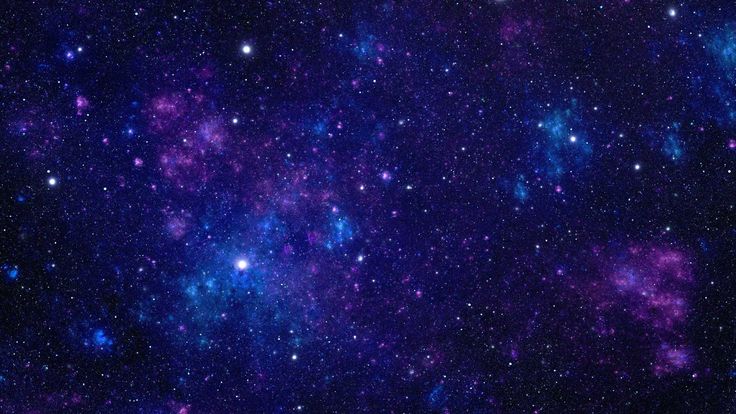 Результаты реализации
3 лагерных смены
32 обучающихся 
16 проектов
13 выездных экскурсий
8 профпроб
4 деловых игры
5 квизов
3 призера олимпиады 
ПНИПУ по физике
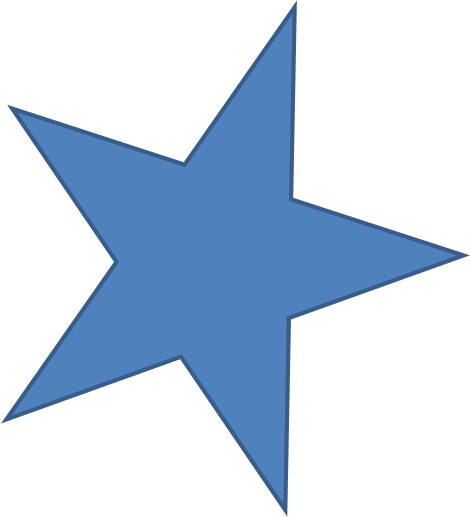 10 преподавателей ВУЗов
6 специалистов предприятия
14 дней образовательного интенсива
25 обучающихся в проекте «Первая профессия»\
9 выпускников инженерно-технологического профиля
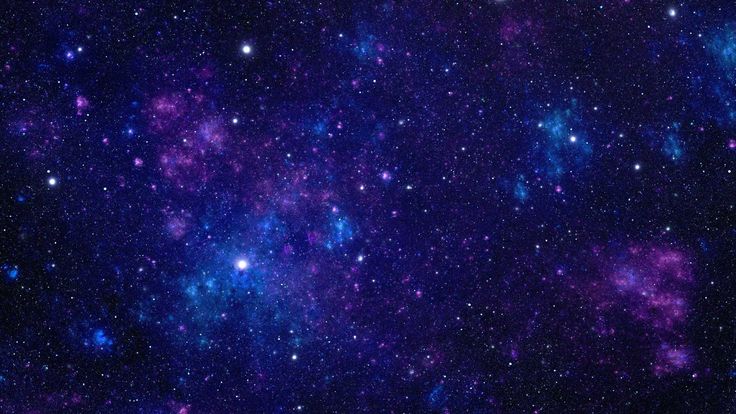 Отзывы участников
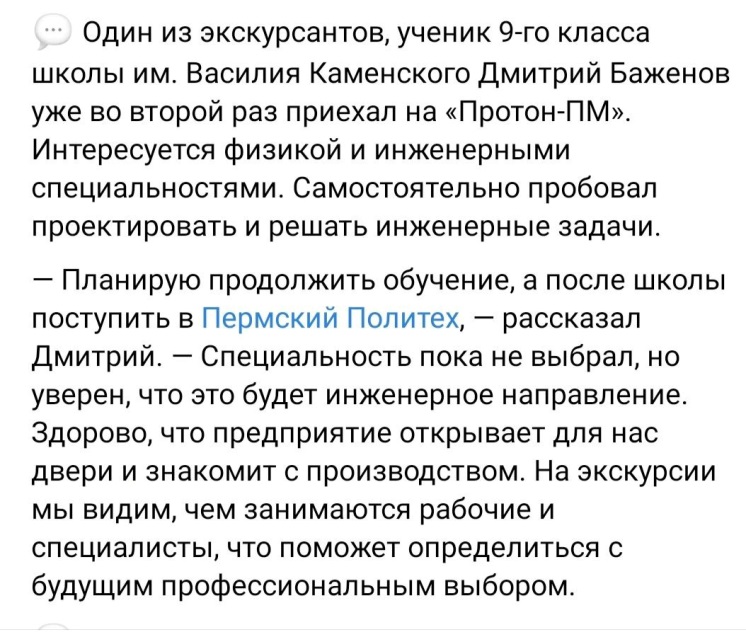 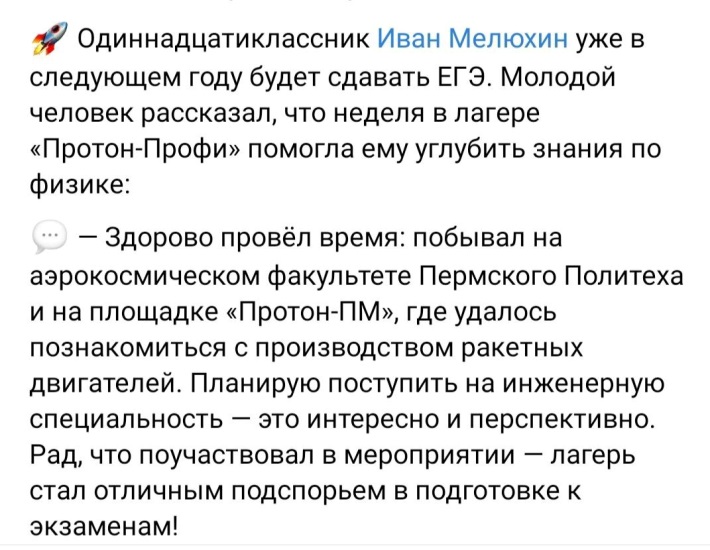